Ўзбекистон Республикаси Вазирлар Маҳкамасининг 2019 йил 24 декабрдаги 1030-сон “Илм-фан ва таълим соҳасидаги давлат ташкилотларида илмий, илмий-педагогик ва меҳнат фаолияти билан шуғулланувчи илмий даражага эга ходимларга қўшимча ҳақ тўлаш тартиби тўғрисида”ги қарори ижроси
Умумий қоидалар
Ҳар ойлик  - фан номзоди учун 30% дан ошмаслиги
                        фан доктори учун 60% дан ошмаслиги керак.  

Бир марталик - фан номзоди учун 30% дан ошмаслиги
                             фан доктори учун 60% дан ошмаслиги керак.  

2020 йилдаги кўрсаткичлар инобатга олинади.
Хужжатлар тўпламини топшириш
1 – титулка ;
2 – ариза;
3 – декан тақдимномаси;
4 – Ходимнинг лавозим маошига ҳар ойлик қўшимча ҳақ жадвали (тўлдирилмасин);
5 – жадвал иловалари;
6 – Ходимнинг лавозим маошига бир марталик қўшимча ҳақ (тўлдирилмасин);
7 – жадвал иловалари.
Ҳар ойлик қўшимча
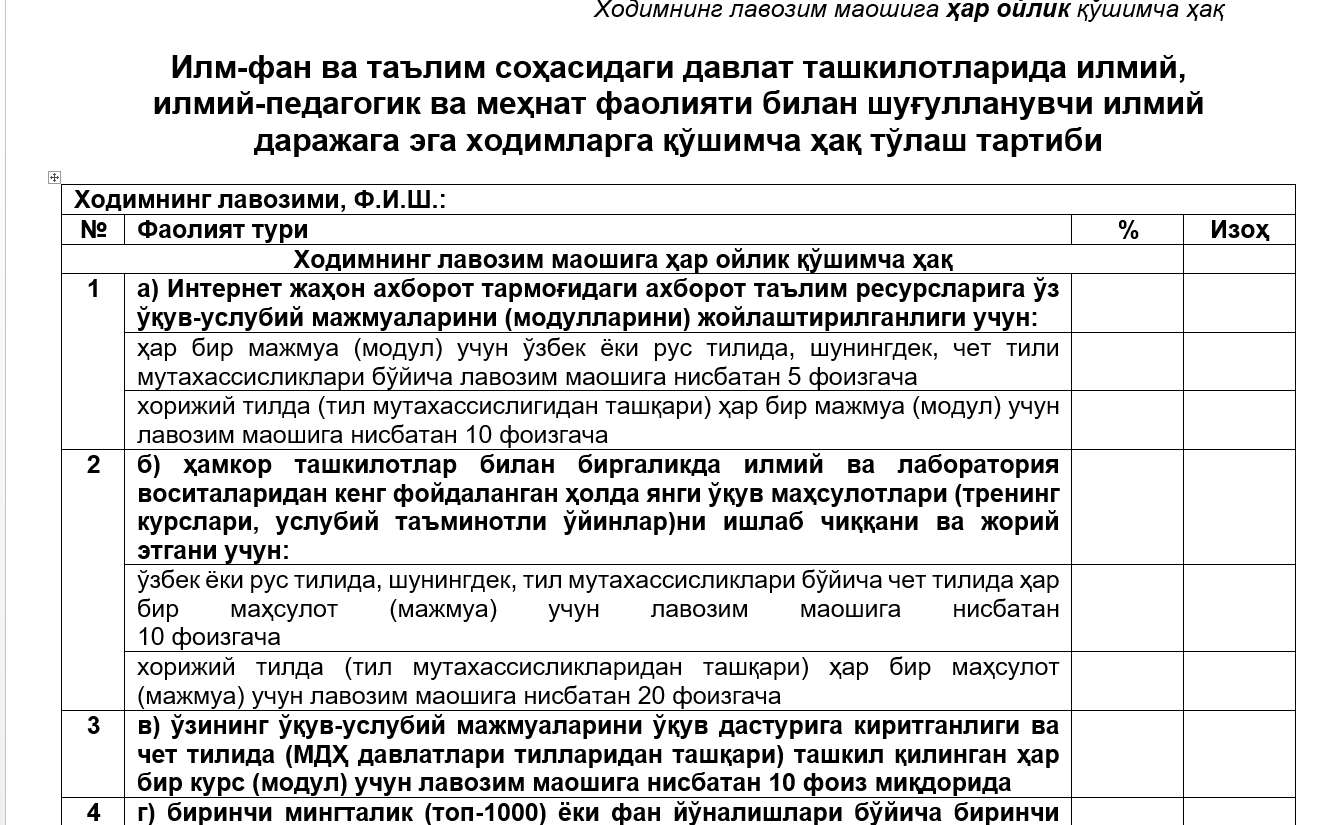 Ҳар ойлик қўшимча
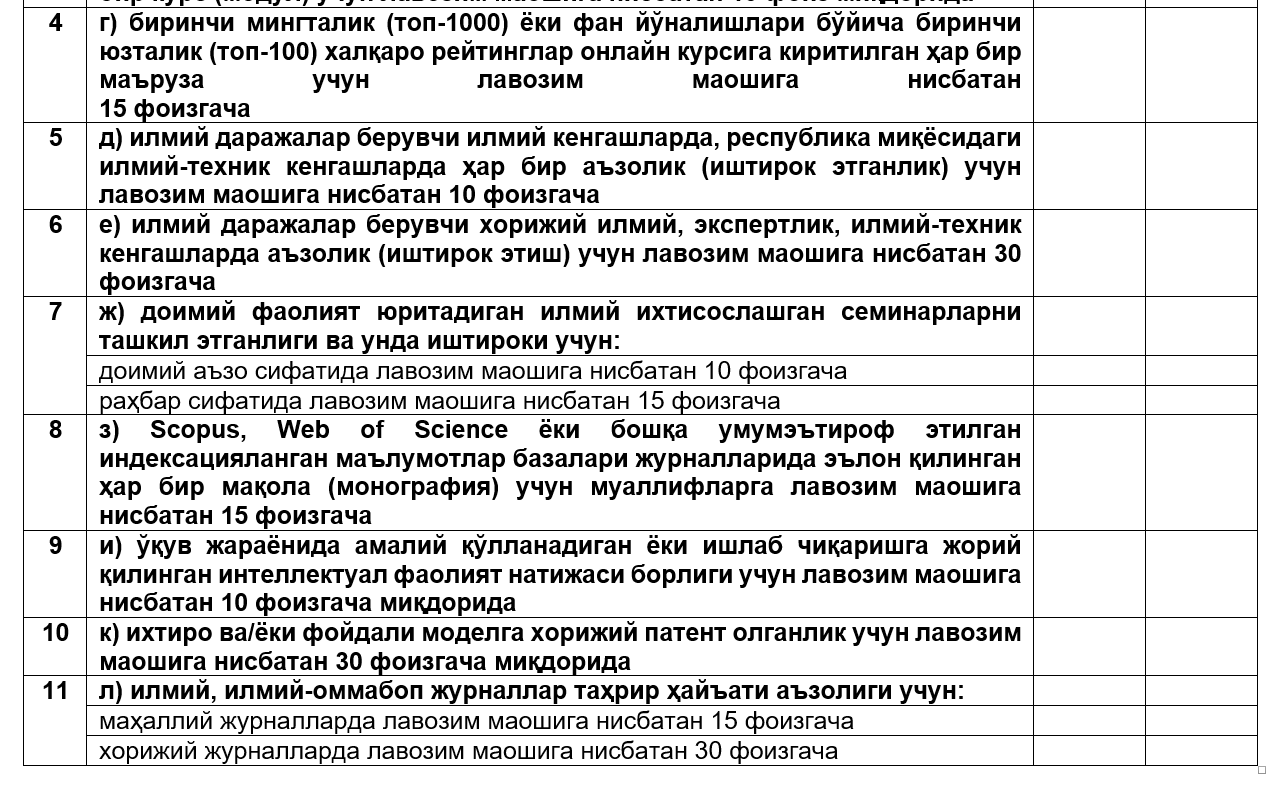 Ҳар ойлик қўшимча - иловалари
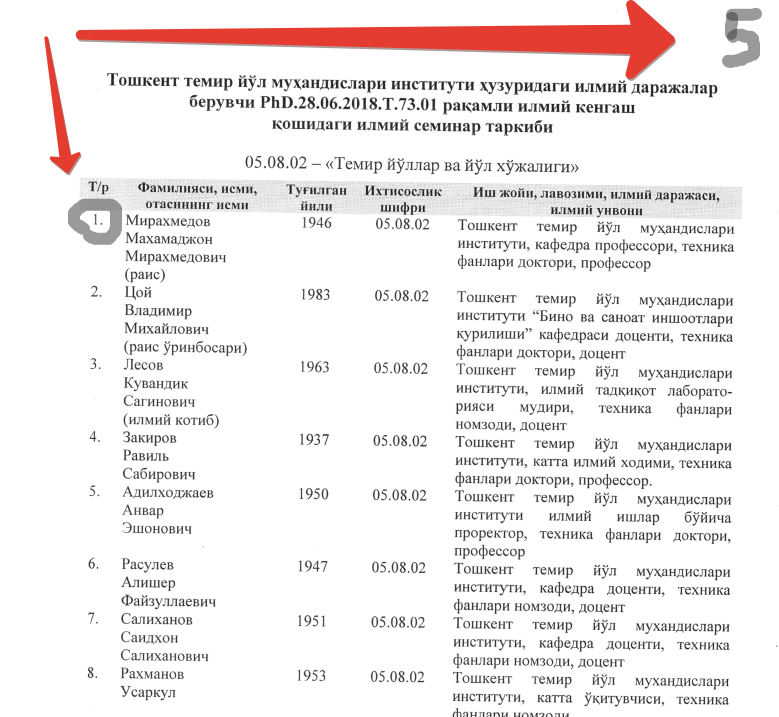 Ҳар ойлик қўшимча
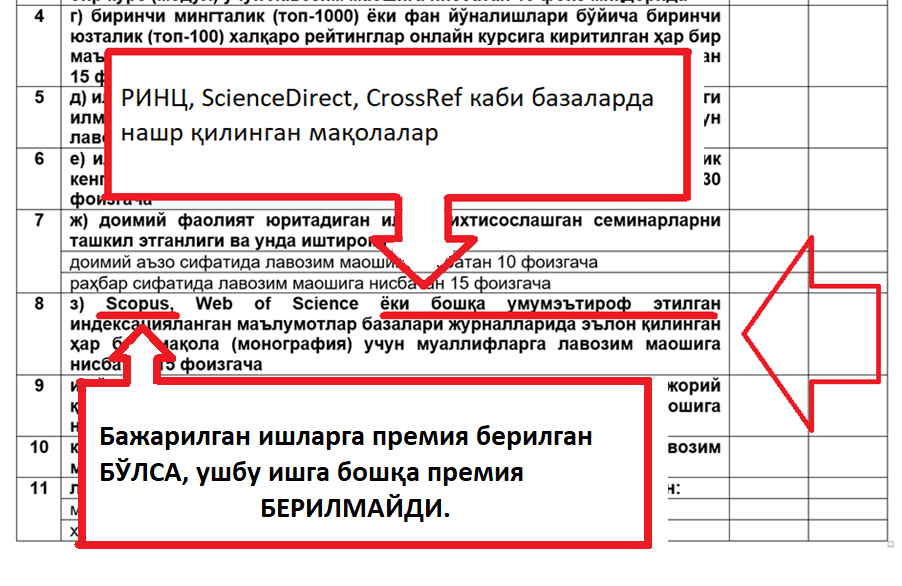 Ҳар ойлик қўшимча - иловалари
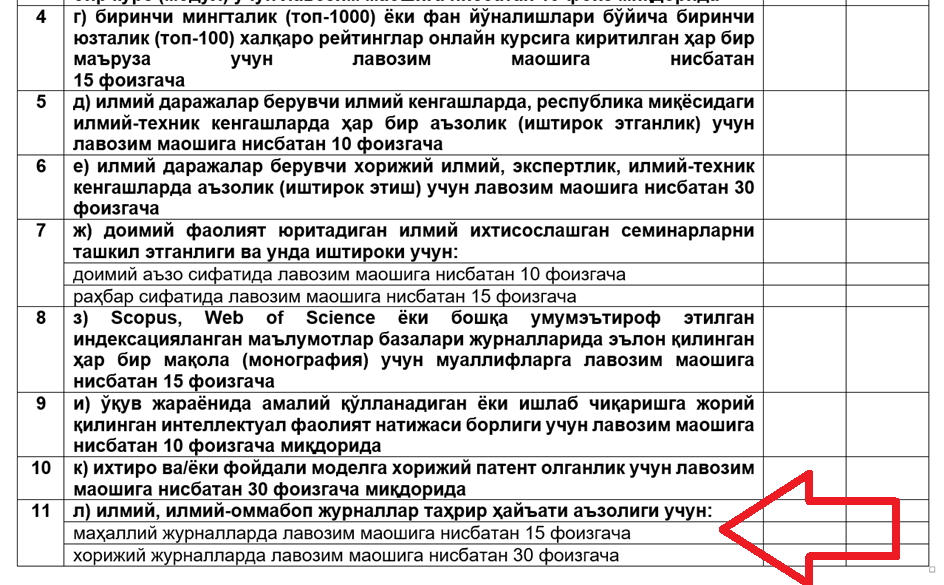 Ҳар ойлик қўшимча - иловалари
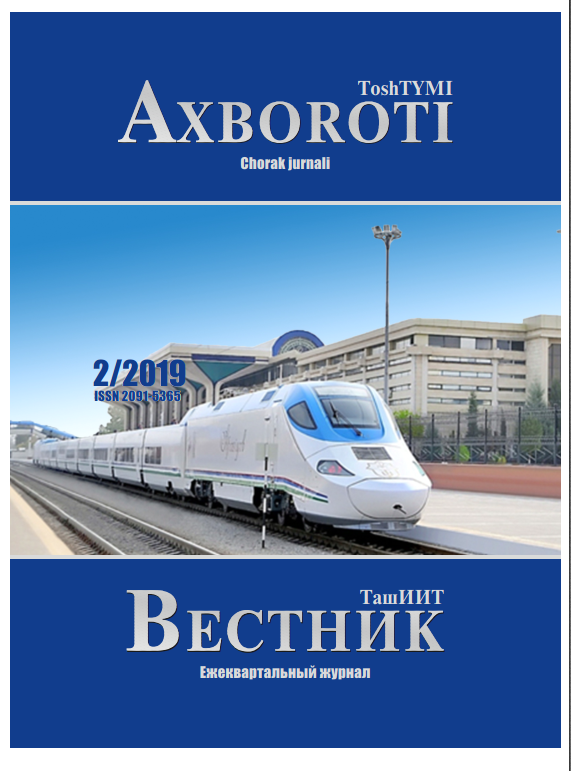 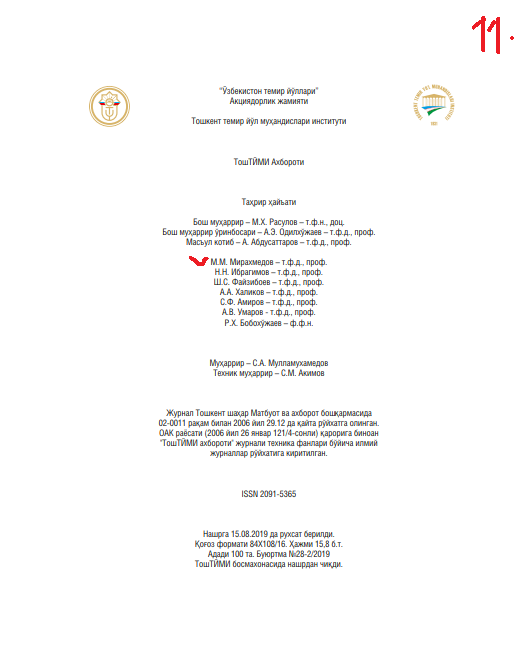 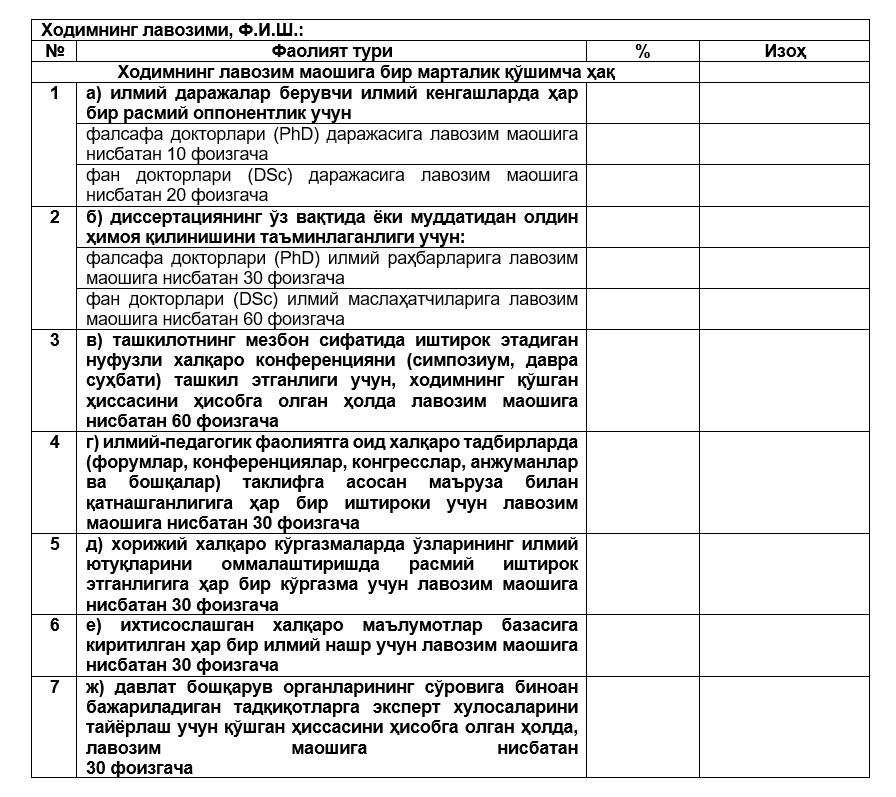 Бир марталик қўшимча ҳақ
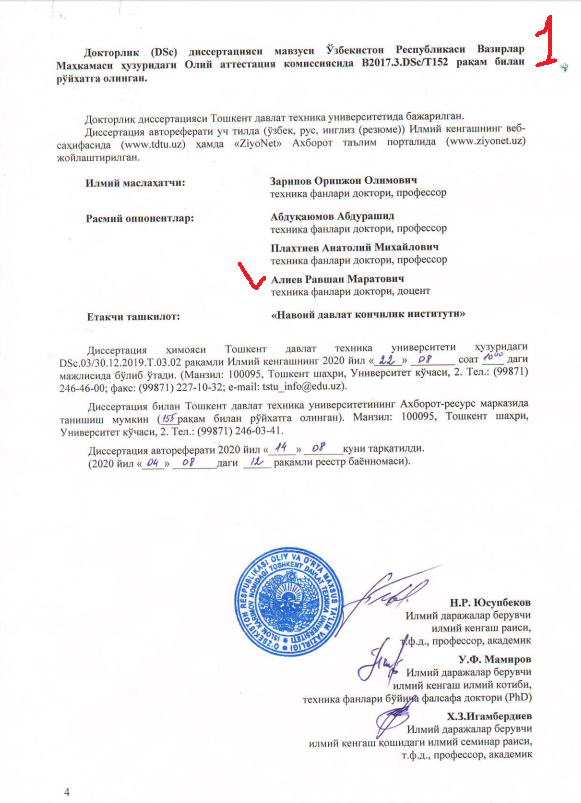 Бир марталик қўшимча ҳақ1 - илмий даражалар берувчи илмий кенгашларда ҳар бир расмий оппонентлик учун
Иловалар
Барча иловалар шу сайтда мавжуд


https://nauka.tashiit.uz/ustama-2021/